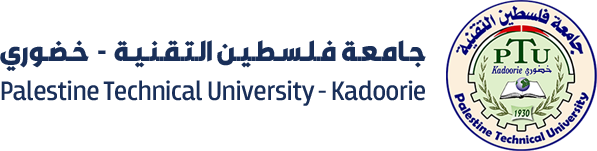 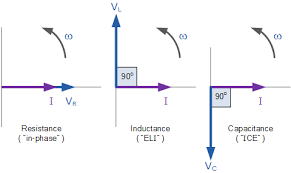 Circuit2 Lab
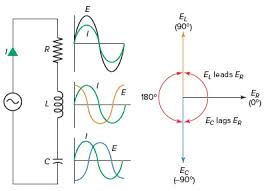 Summer Semester 2024/2025
Eng. Asma’  shara’b                                                                                                                                                           PTUK
RLC Series Circuit
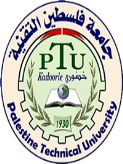 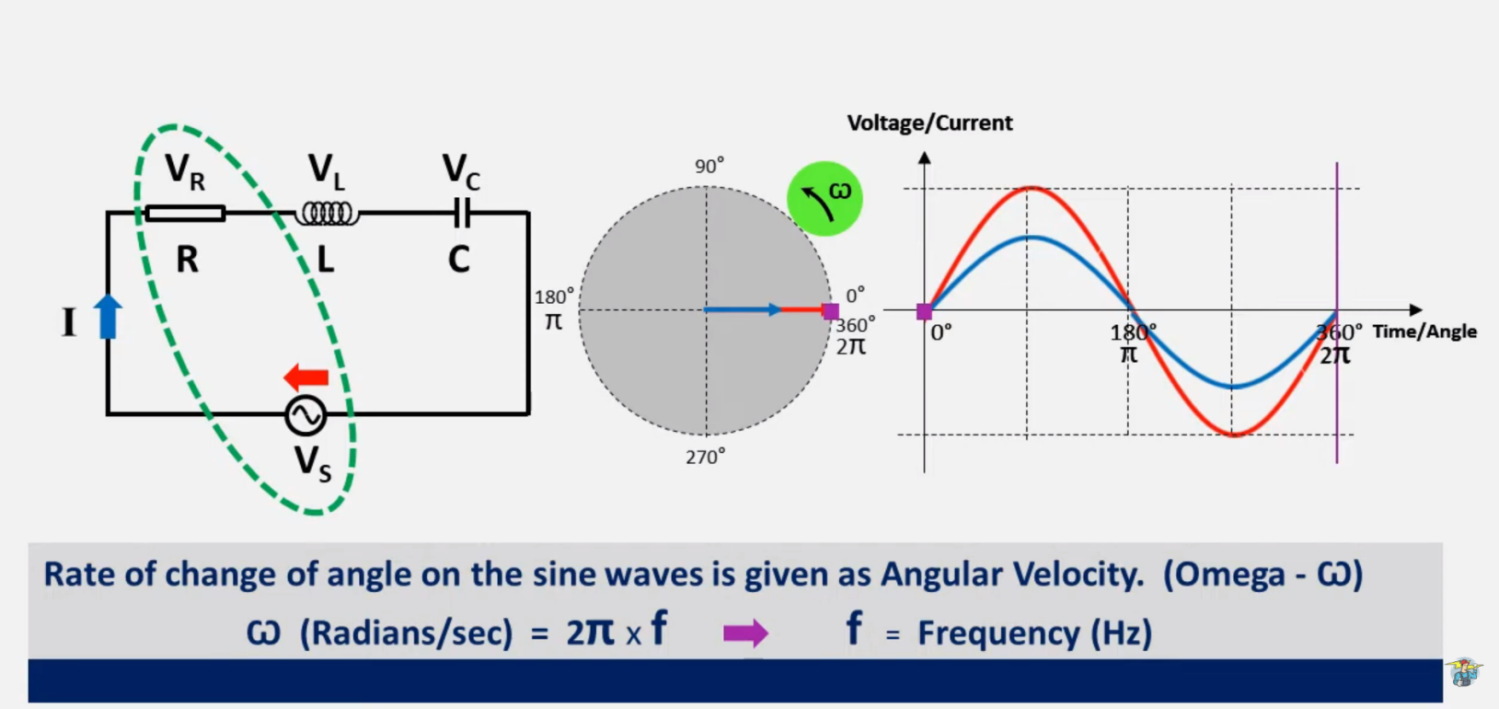 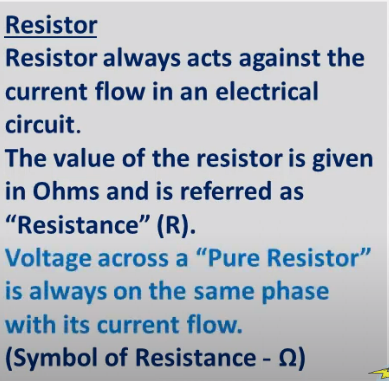 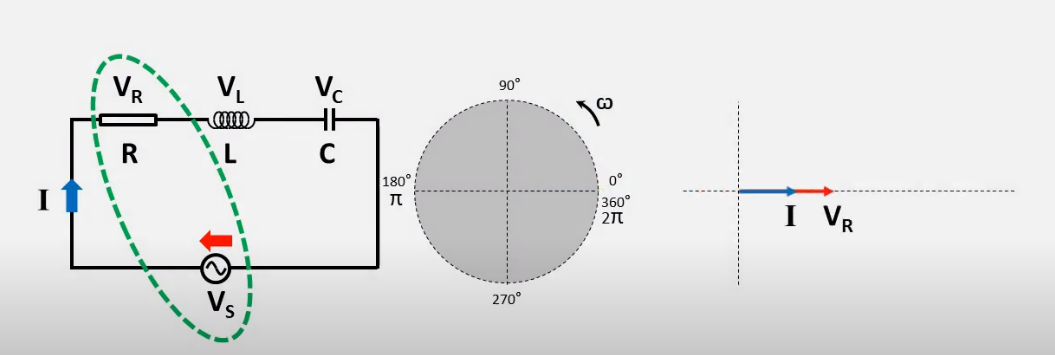 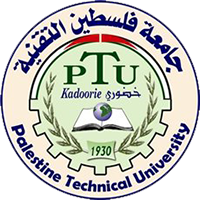 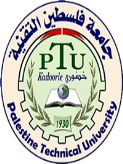 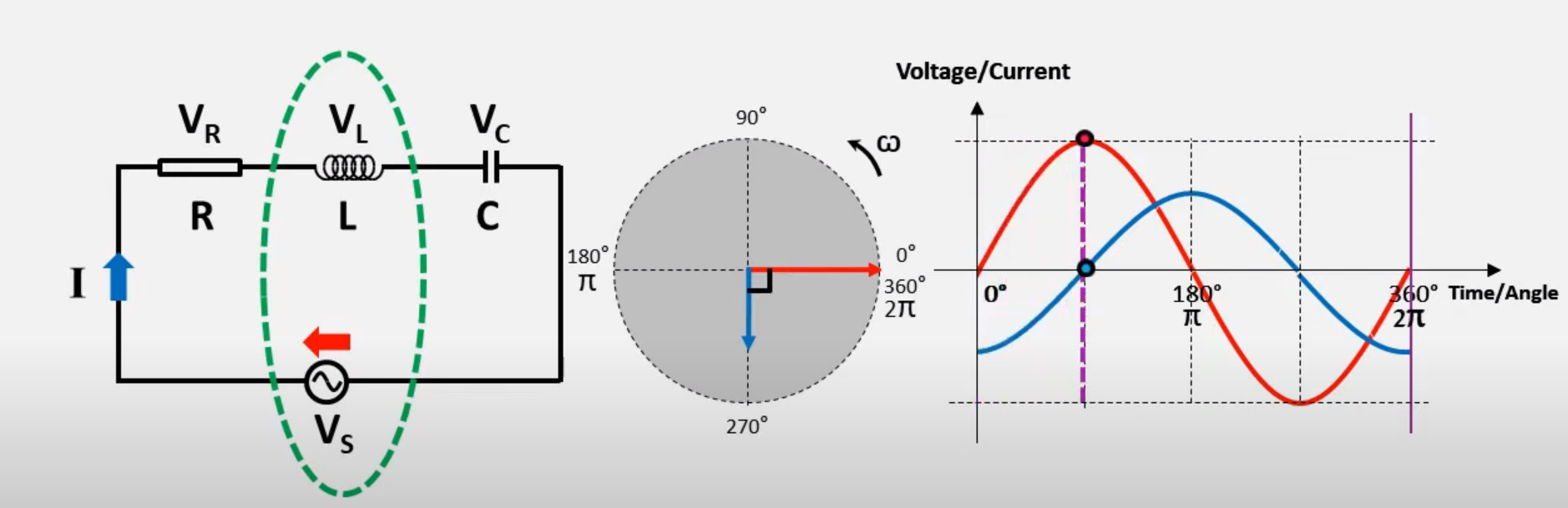 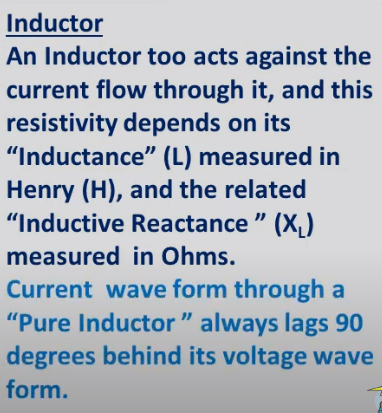 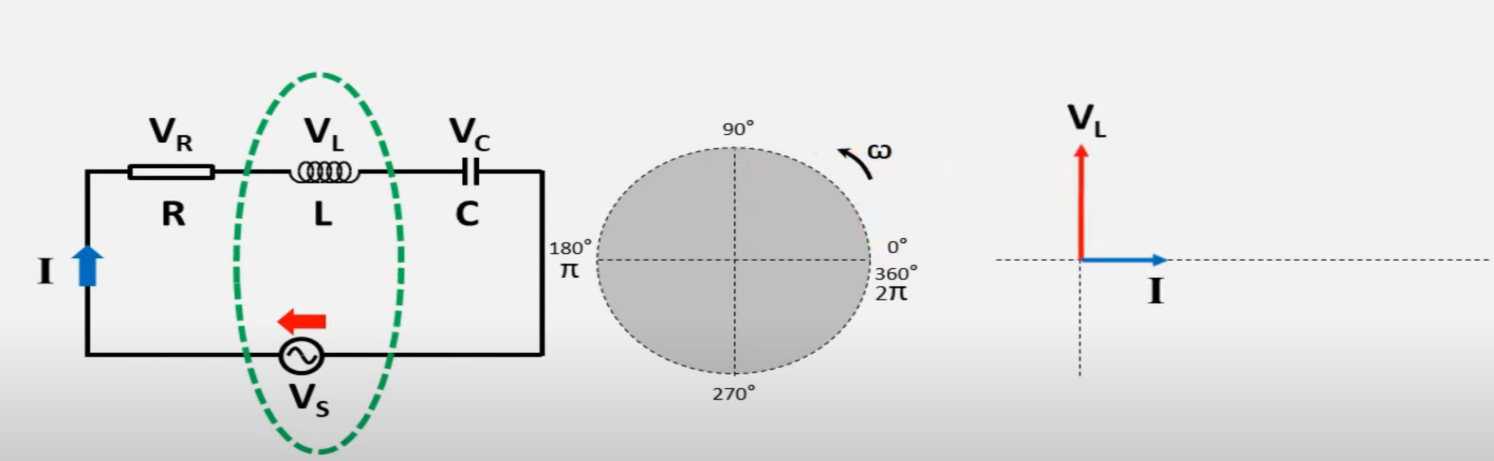 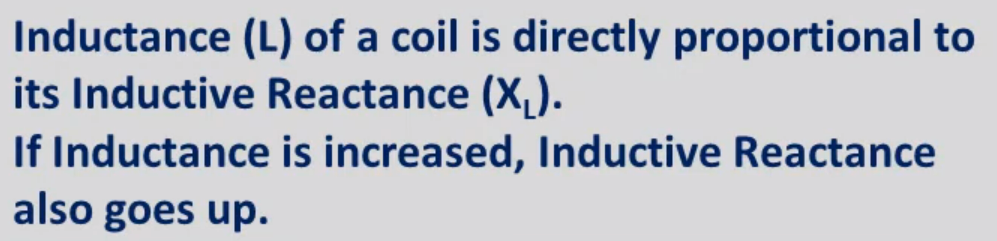 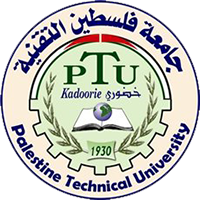 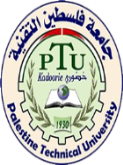 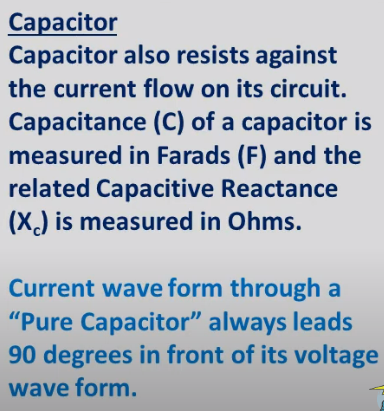 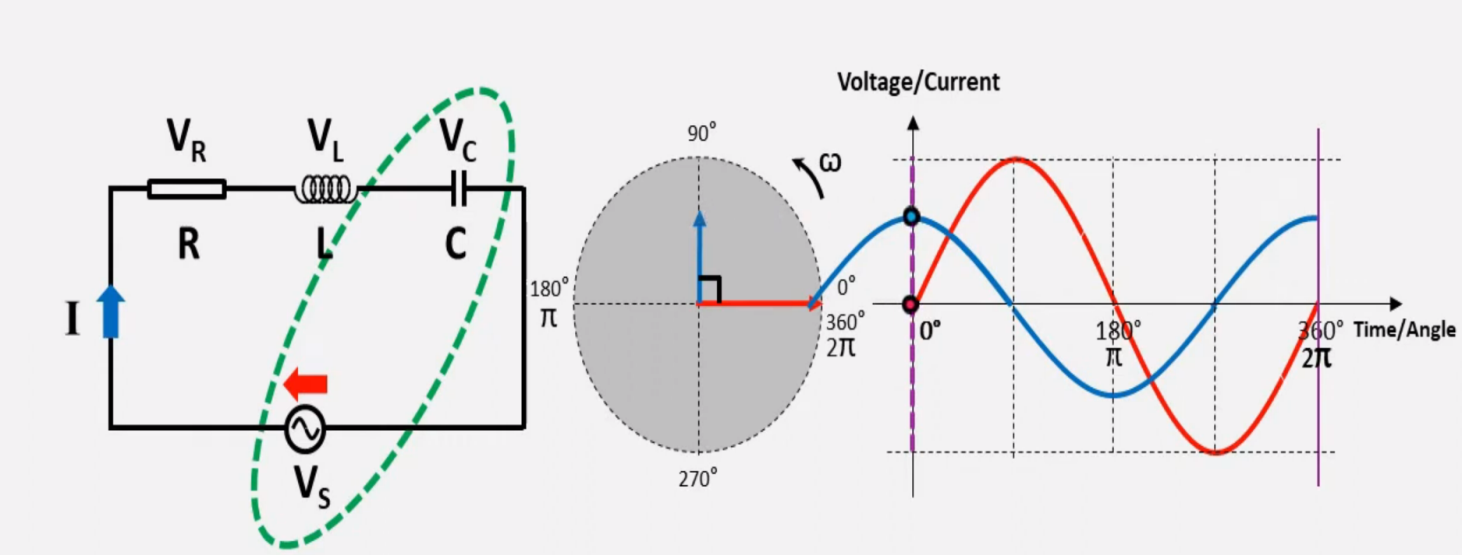 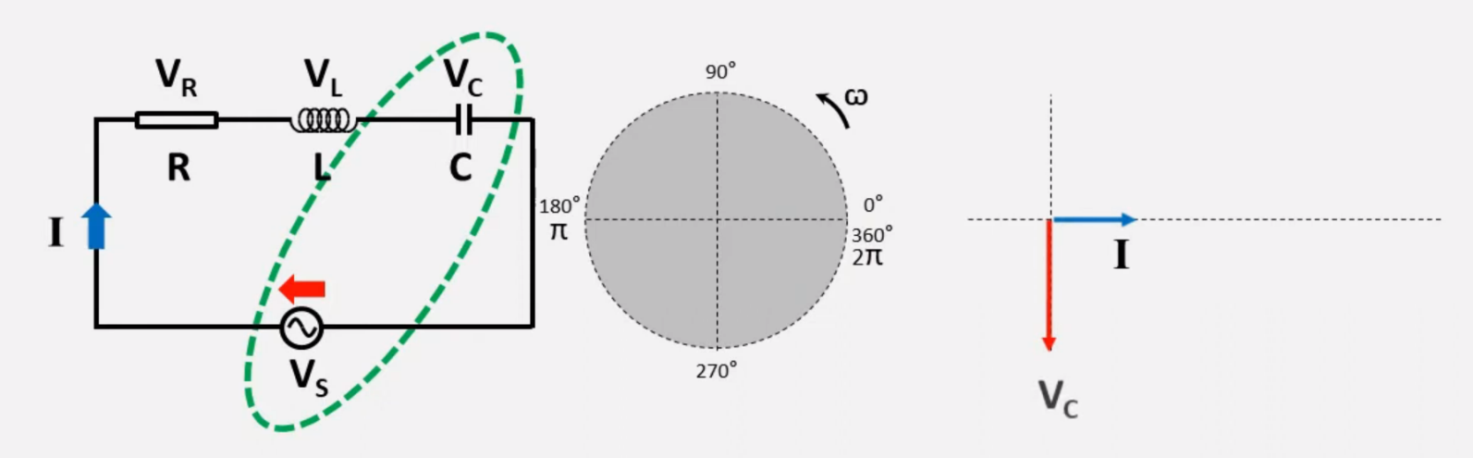 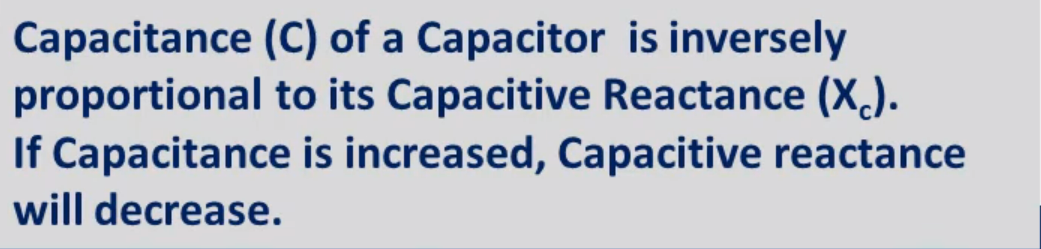 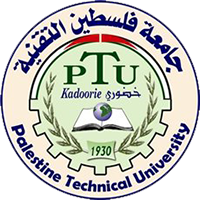 Eng. Asma’  shara’b                                                                               PTUK
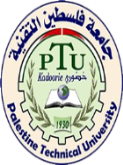 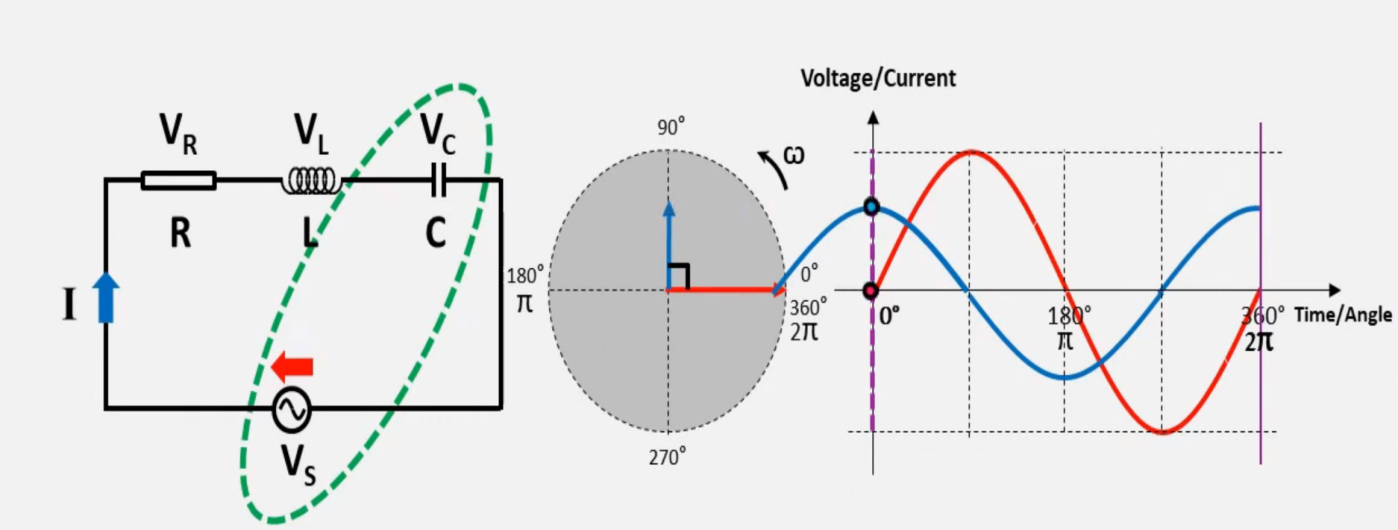 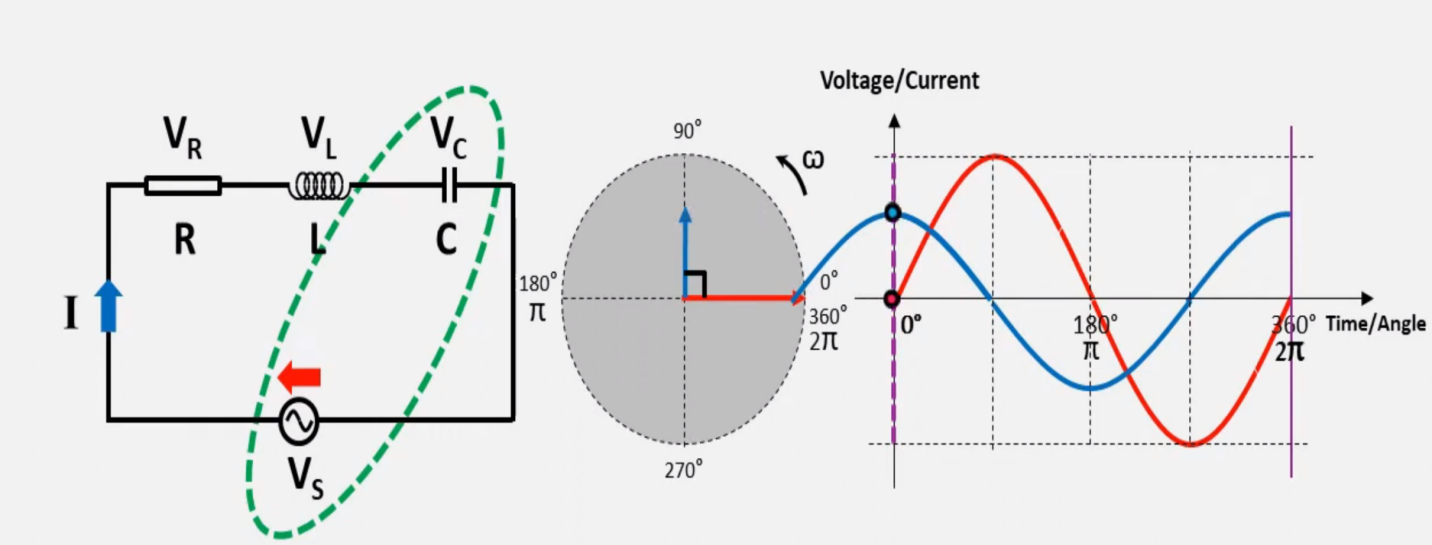 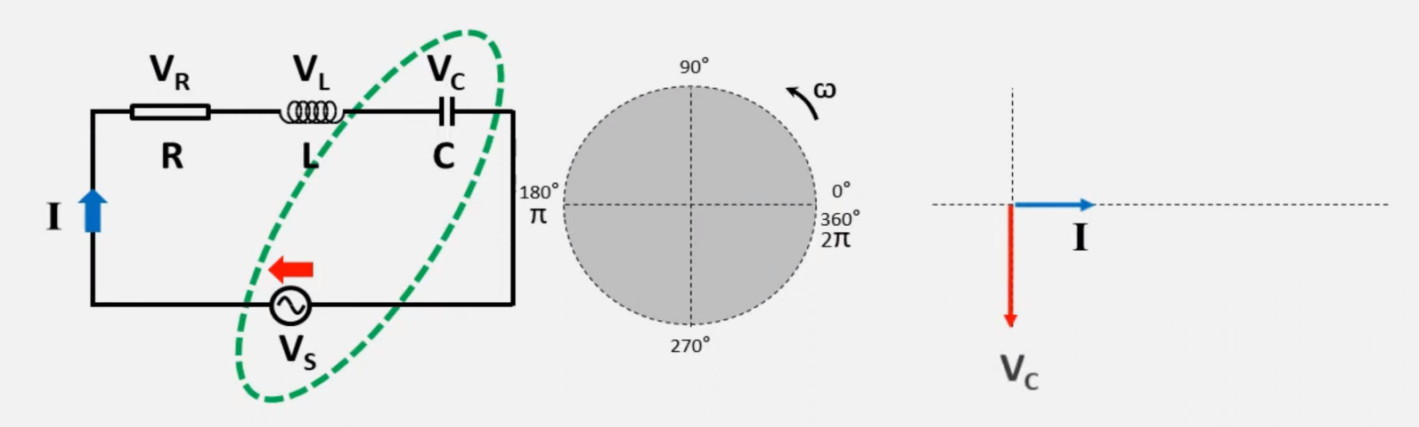 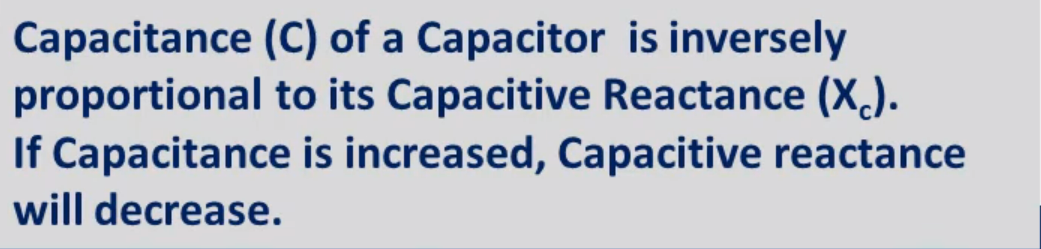 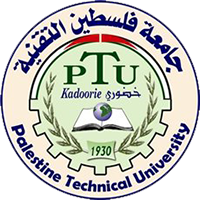 Eng. Asma’  shara’b                                                                               PTUK
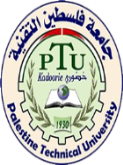 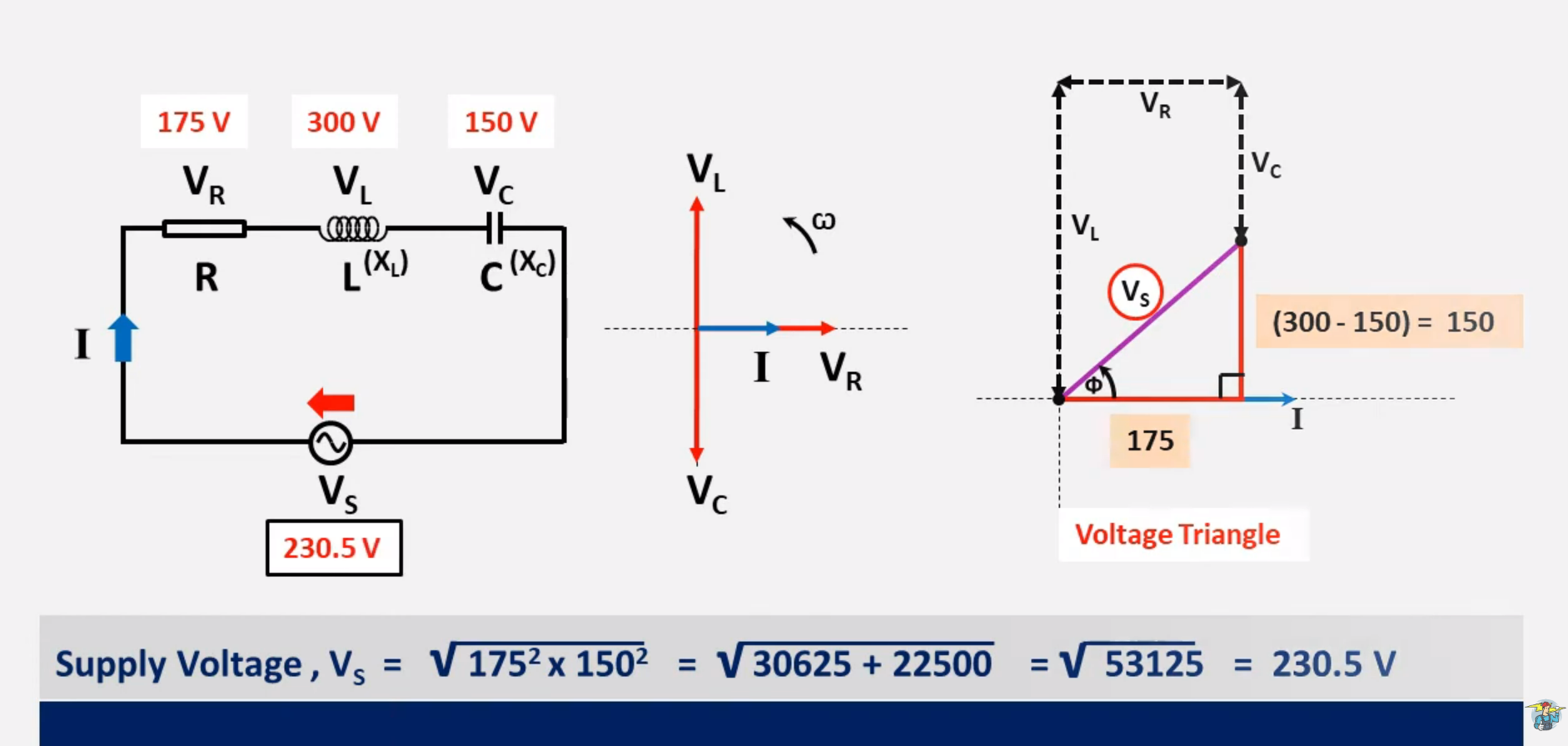 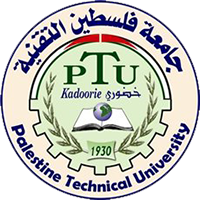 Eng. Asma’  shara’b                                                                               PTUK
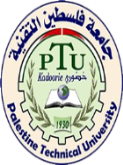 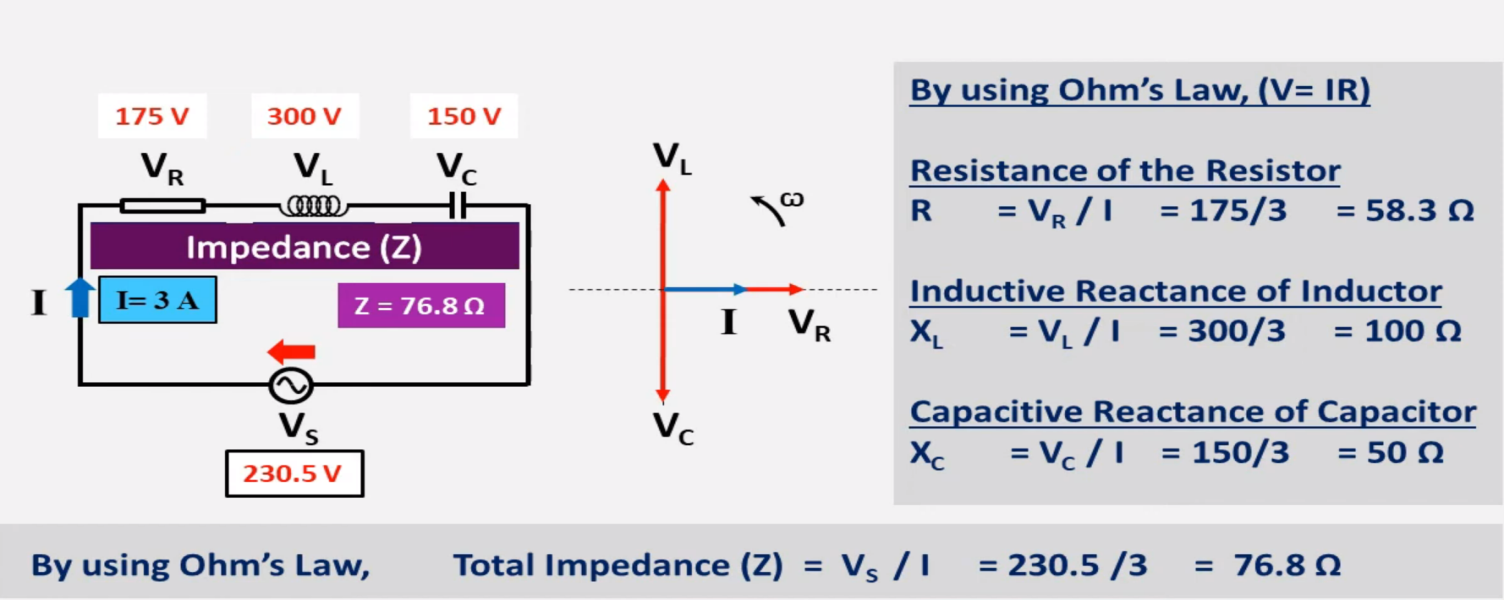 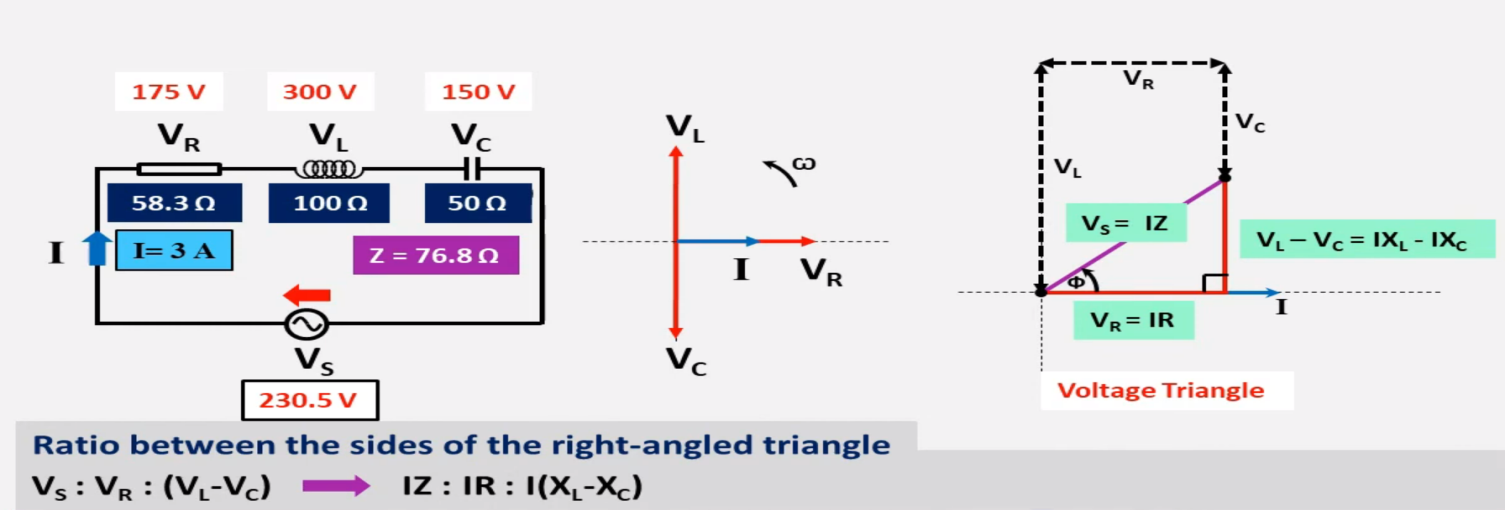 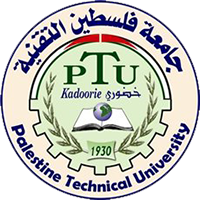 Eng. Asma’  shara’b                                                                               PTUK
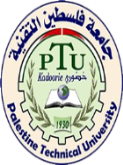 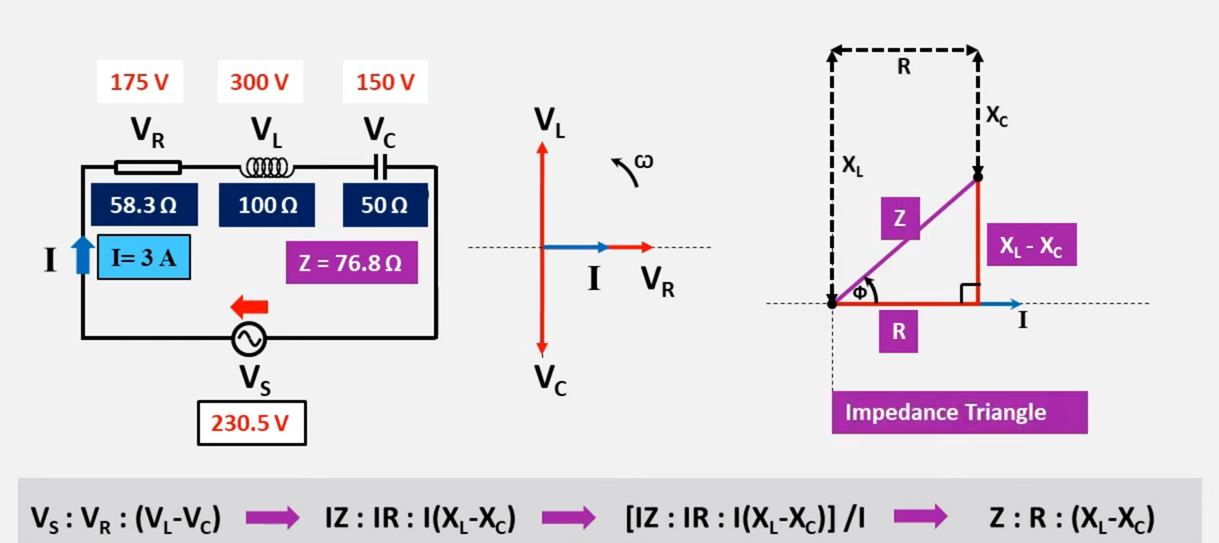 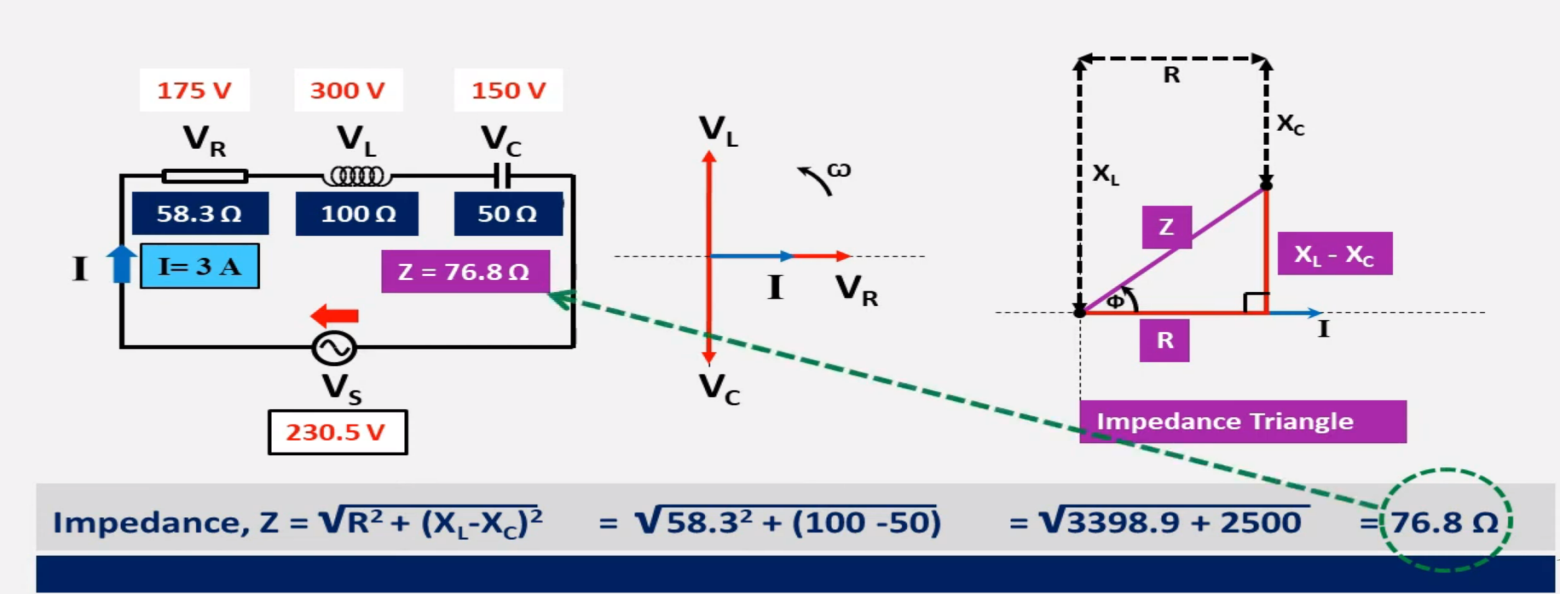 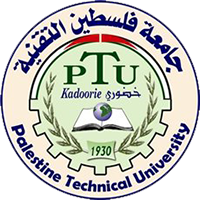 Eng. Asma’  shara’b                                                                               PTUK
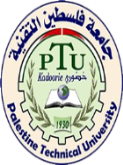 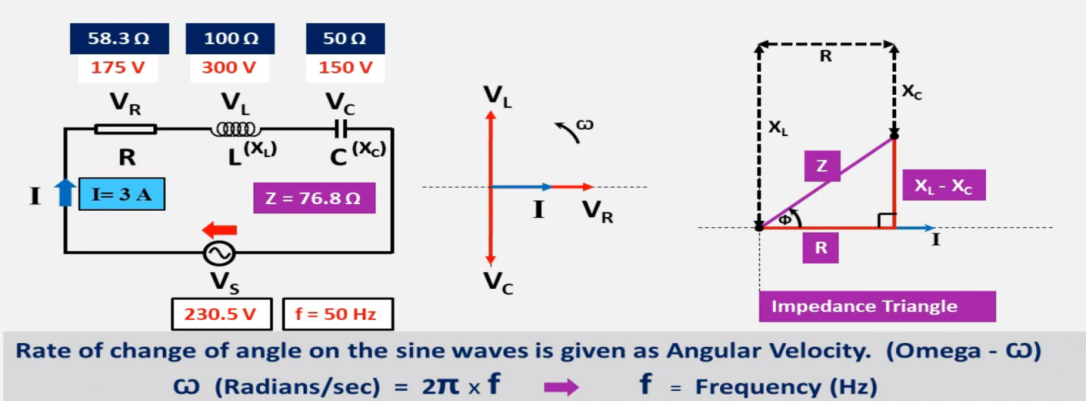 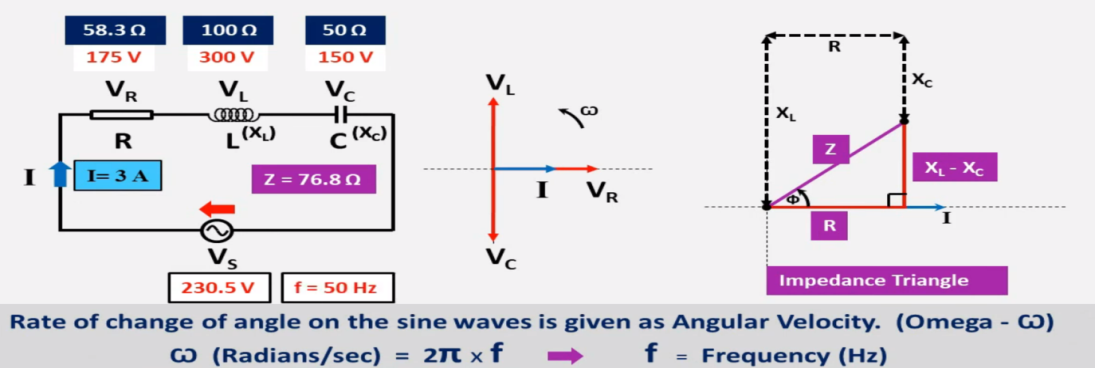 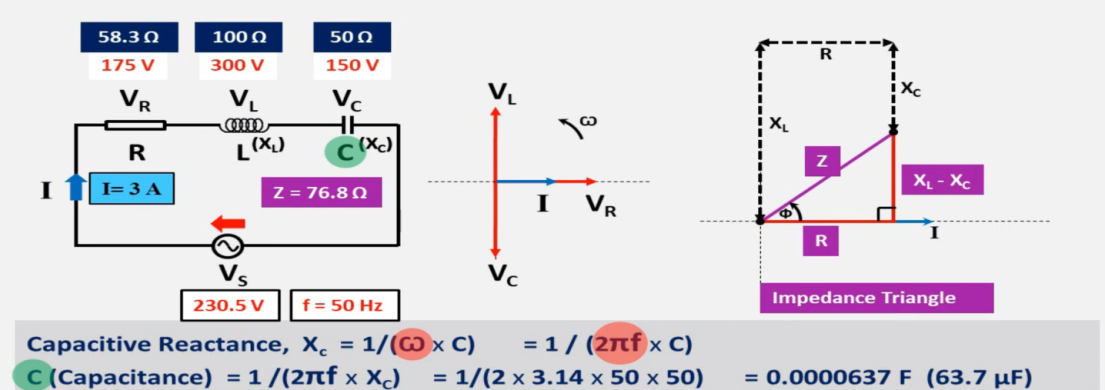 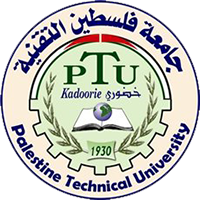 Eng. Asma’  shara’b                                                                               PTUK
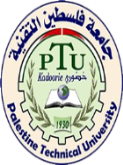 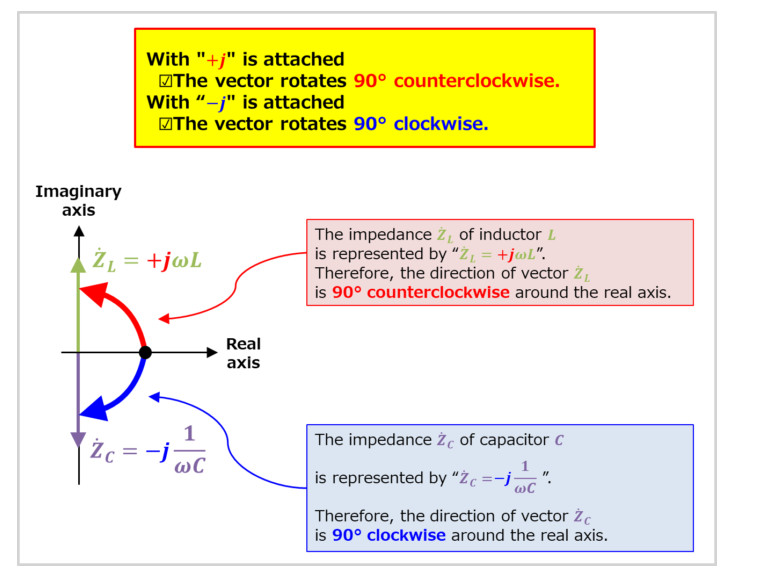 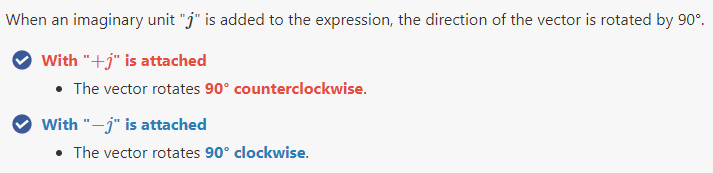 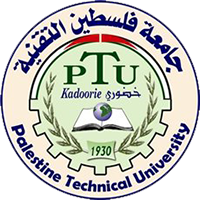 Eng. Asma’  shara’b                                                                               PTUK
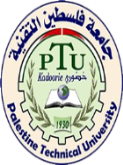 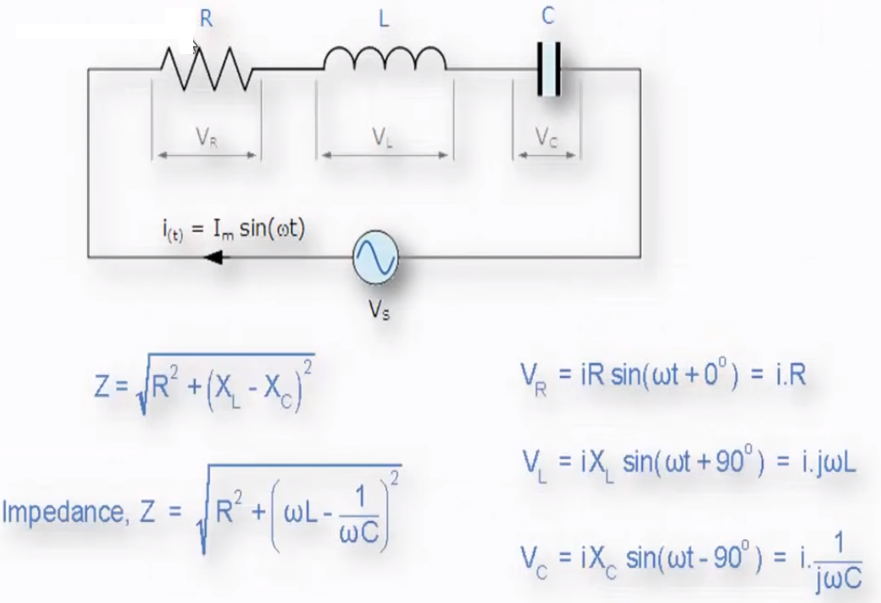 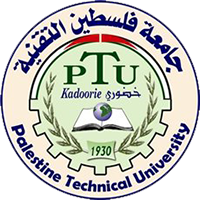 Eng. Asma’  shara’b                                                                               PTUK
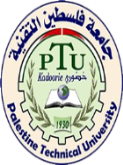 Magnitude of the impedance of the RLC series circuit
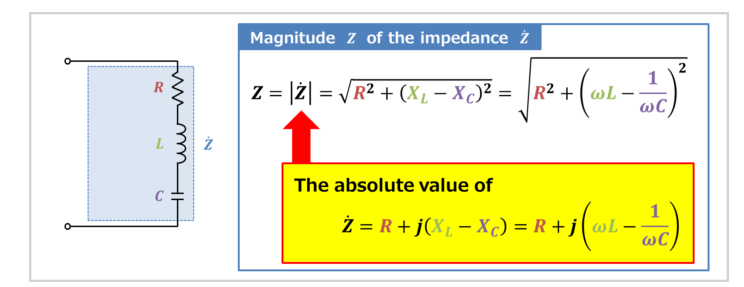 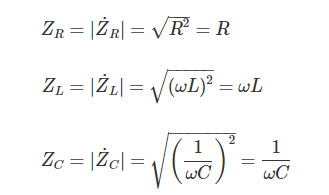 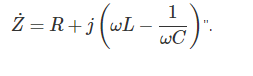 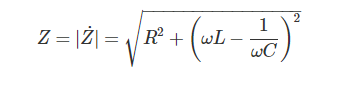 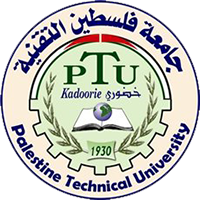 Eng. Asma’  shara’b                                                                               PTUK
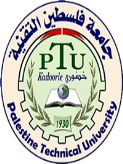 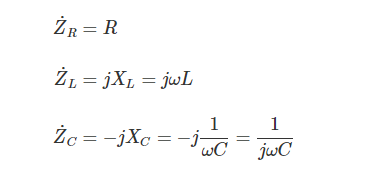 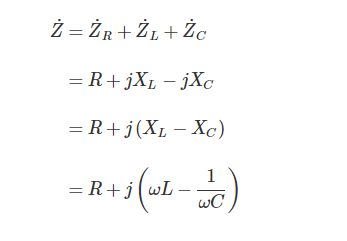 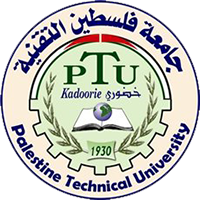 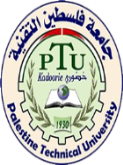 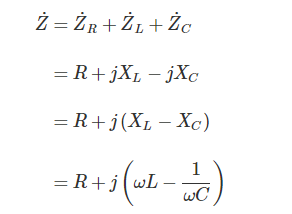 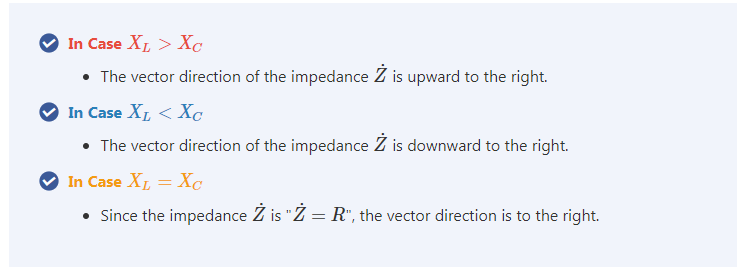 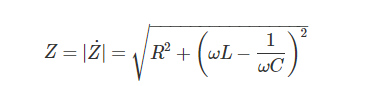 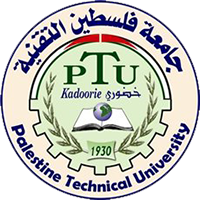 Eng. Asma’  shara’b                                                                               PTUK
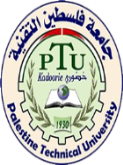 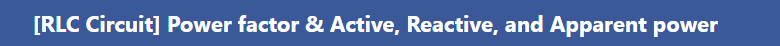 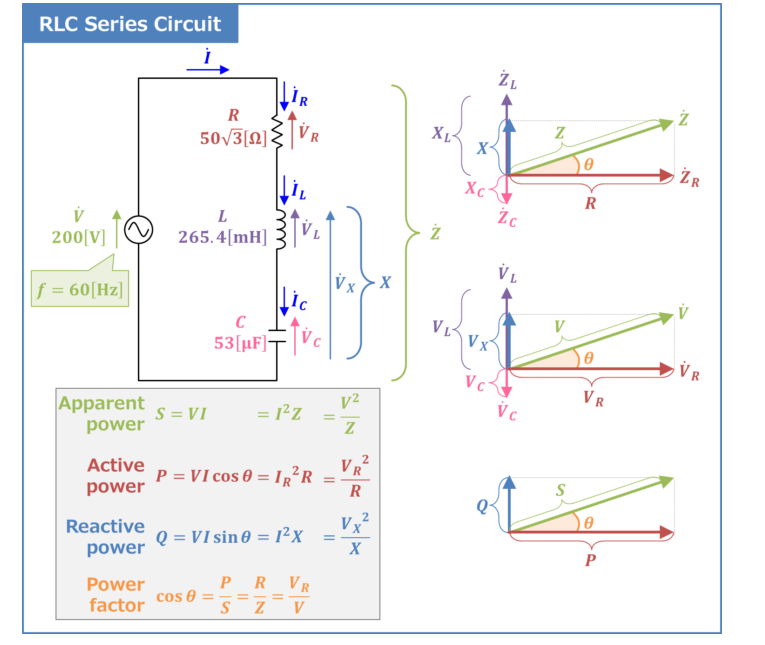 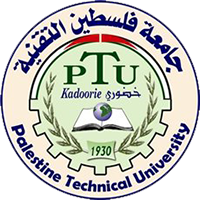 Eng. Asma’  shara’b                                                                               PTUK
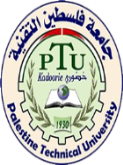 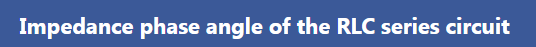 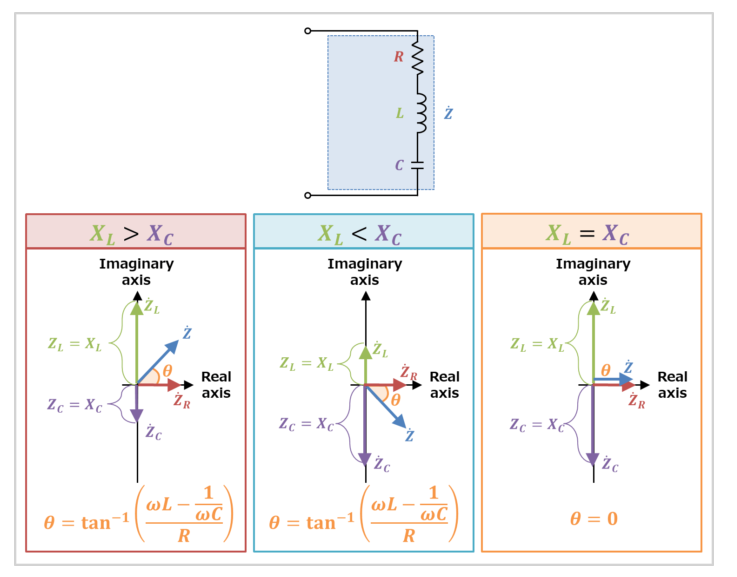 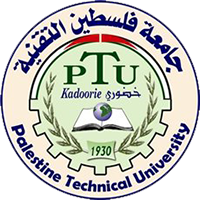 Eng. Asma’  shara’b                                                                               PTUK
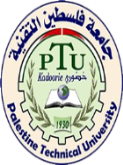 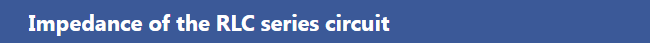 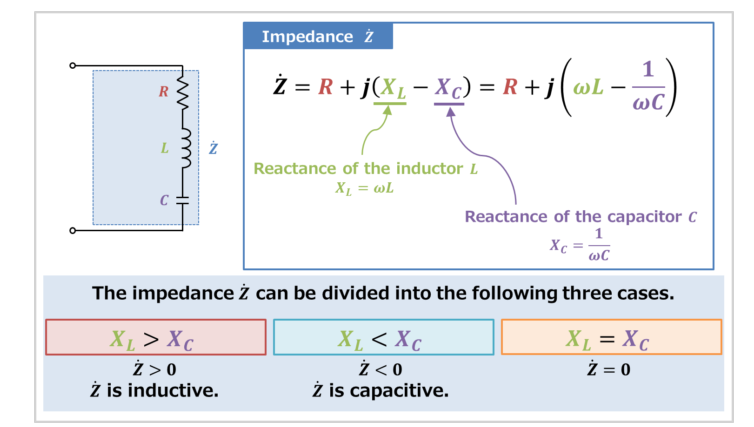 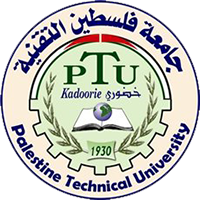 Eng. Asma’  shara’b                                                                               PTUK
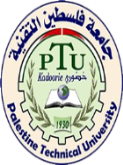 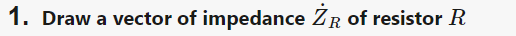 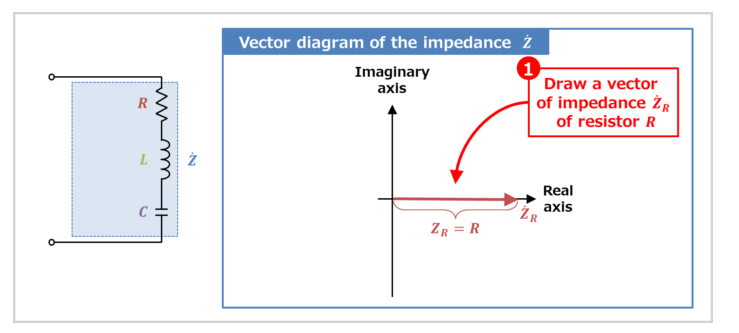 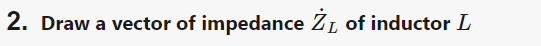 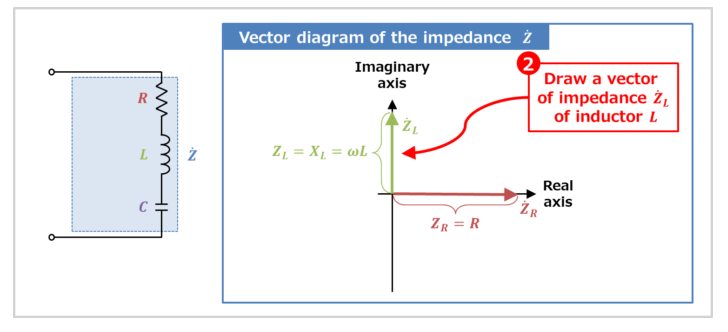 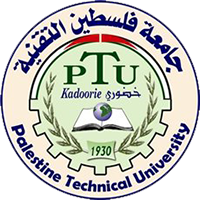 Eng. Asma’  shara’b                                                                               PTUK
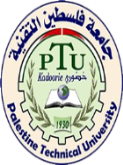 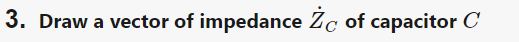 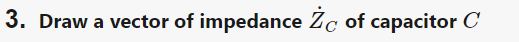 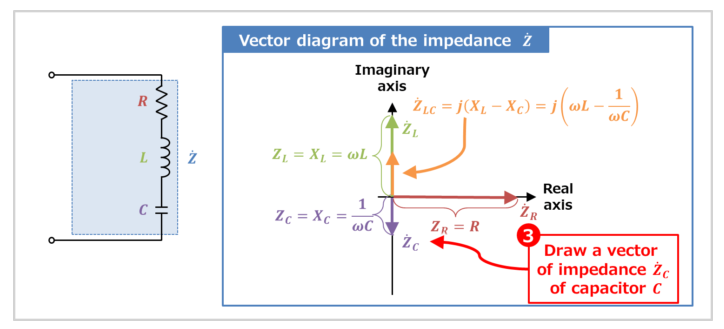 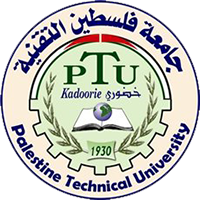 Eng. Asma’  shara’b                                                                               PTUK
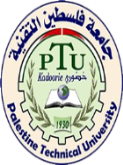 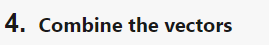 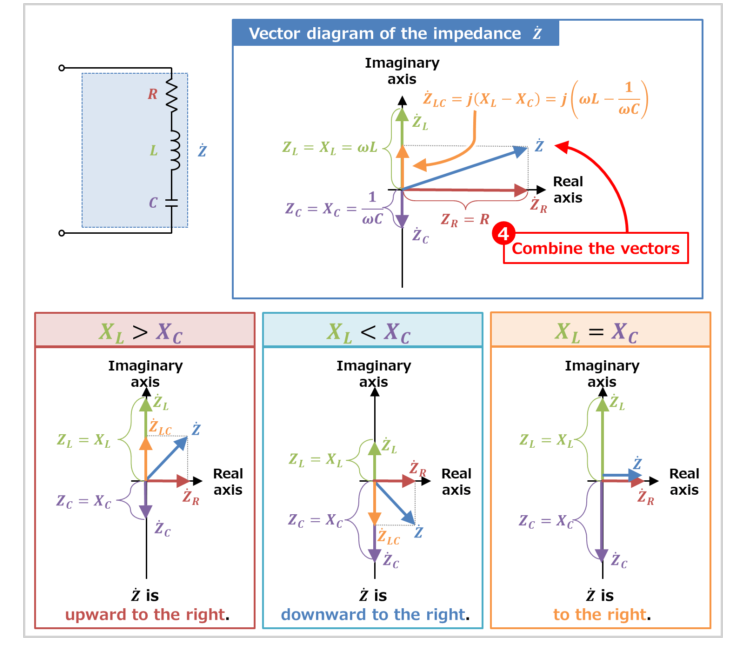 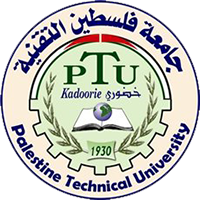 Eng. Asma’  shara’b                                                                               PTUK
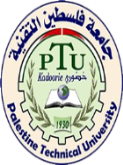 RLC Series Circuit
- Set  the  function  generator  to  an  output  voltage  of Urms = 4 V, fsine = 1 kHz.
- Measure  the  voltages  across  the  components  on  a voltmeter.
- Calculate  the  current  flowing  in  the  circuit.  Check  the calculation by measurement.
- From the measured values, calculate the reactance XC and XL and the resistance R.
- Draw the vector diagrams for the voltages (UR, UC, UL, Utot) and the resistances (R, XC, XL, Z)
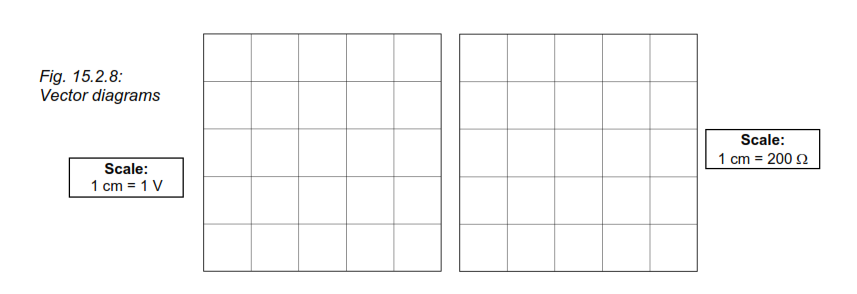 -
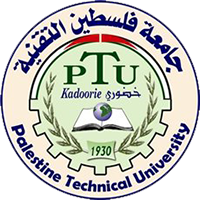 Eng. Asma’  shara’b                                                                               PTUK
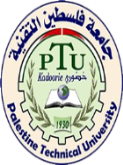 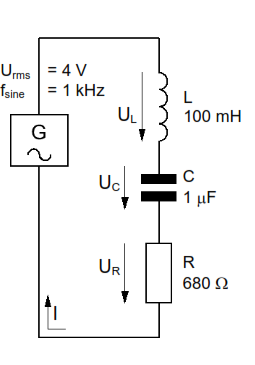 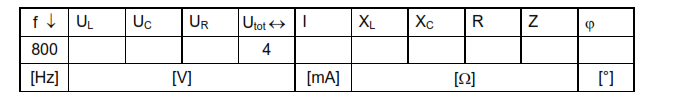 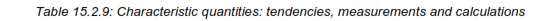 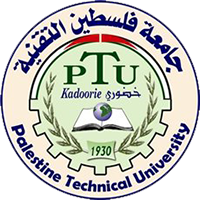 Eng. Asma’  shara’b                                                                               PTUK
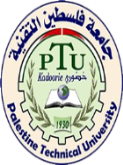 - Determine the impedance Z from the diagram and check the value by calculation using your measured values.
From the diagram: Z =
Calculation:


- Mark the phase angle in the diagram. Calculate the phase angle from your measured values.
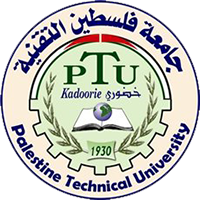 Eng. Asma’  shara’b                                                                               PTUK
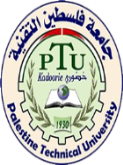 RLC Parallel Circuit
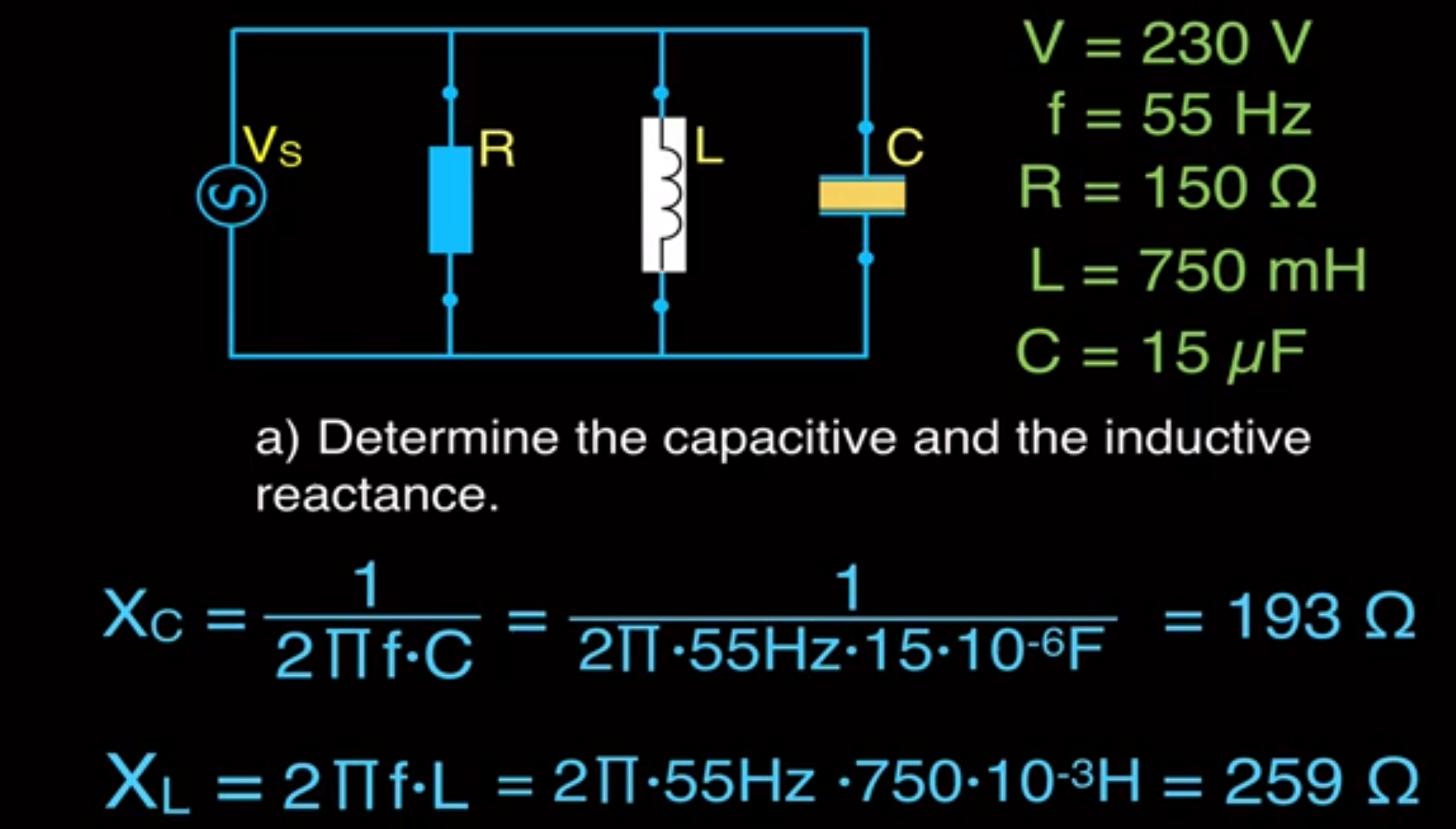 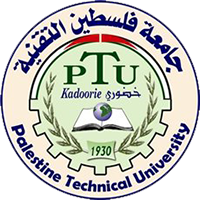 Eng. Asma’  shara’b                                                                               PTUK
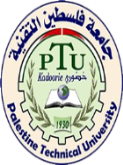 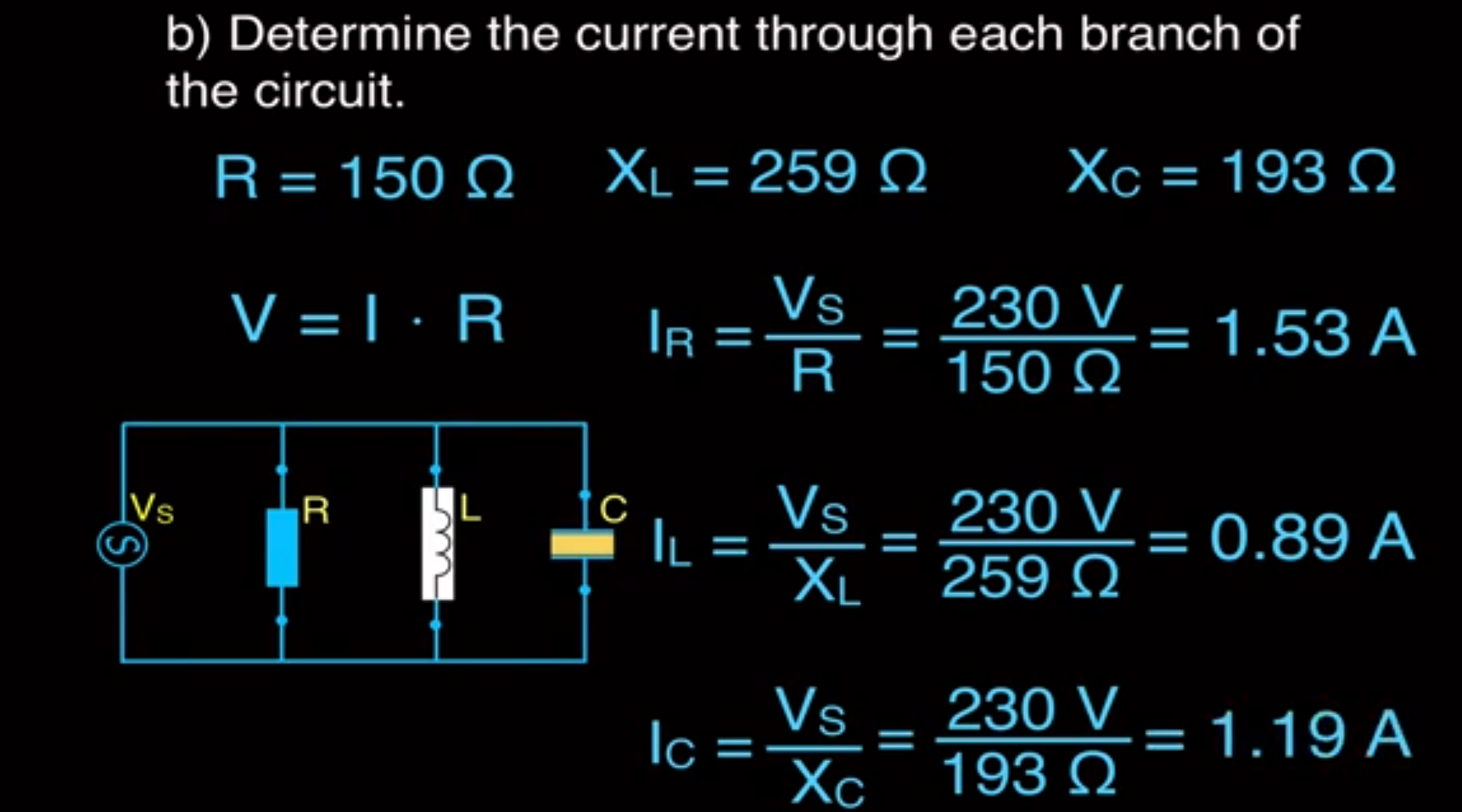 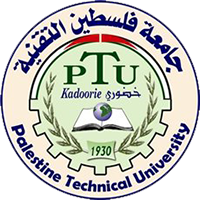 Eng. Asma’  shara’b                                                                               PTUK
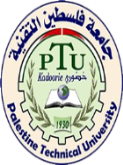 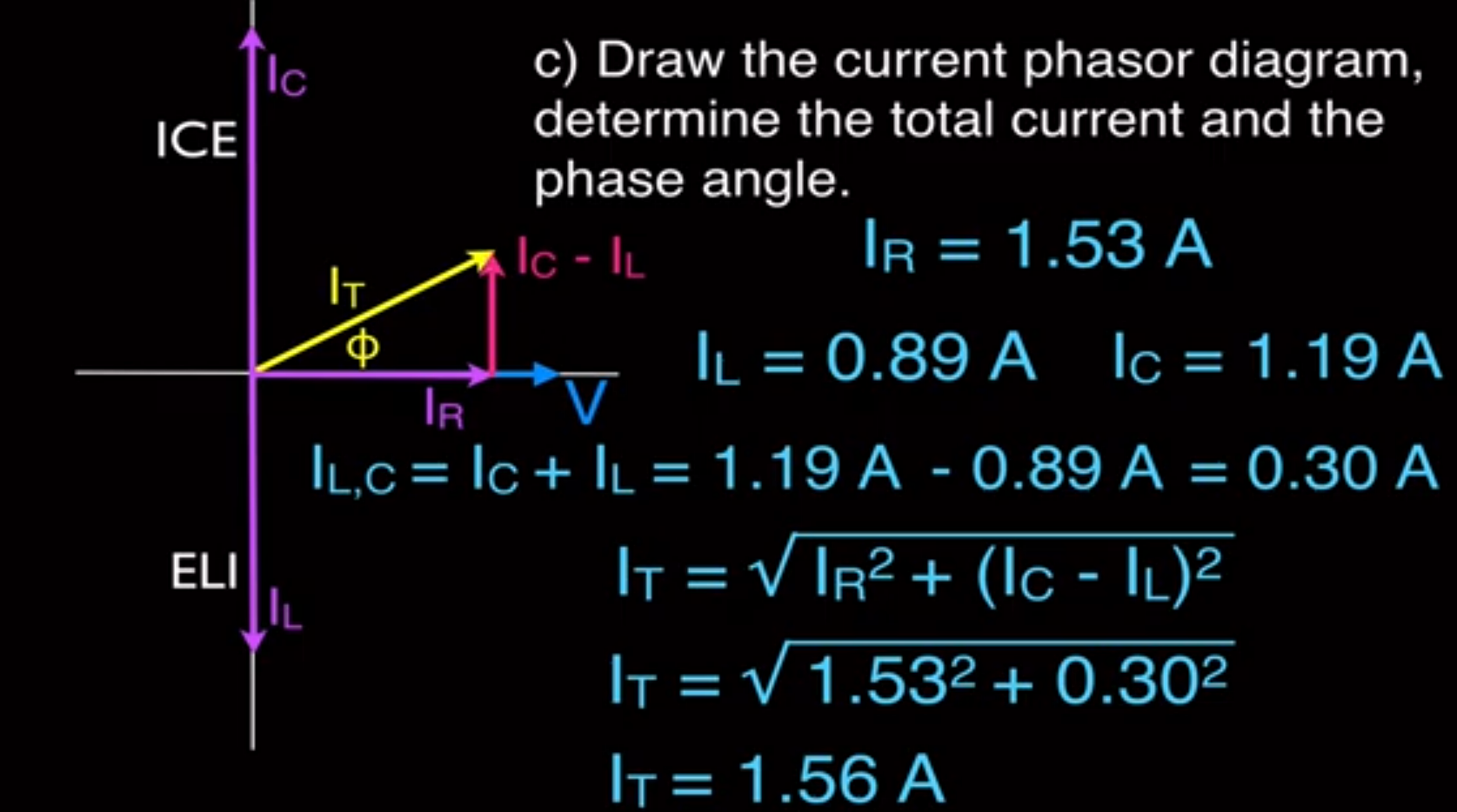 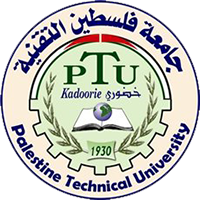 Eng. Asma’  shara’b                                                                               PTUK
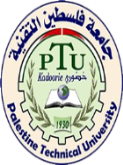 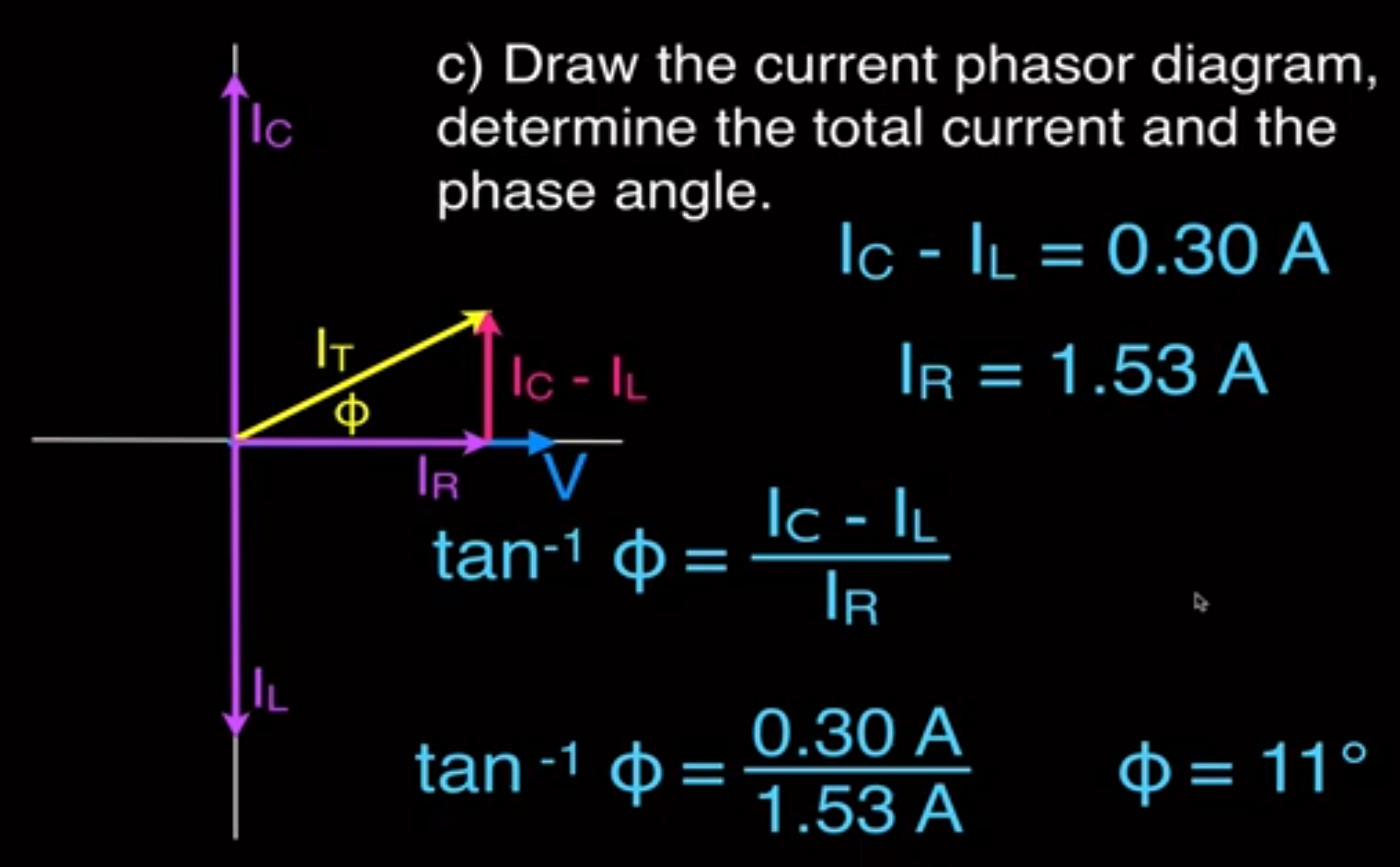 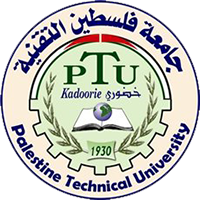 Eng. Asma’  shara’b                                                                               PTUK
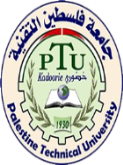 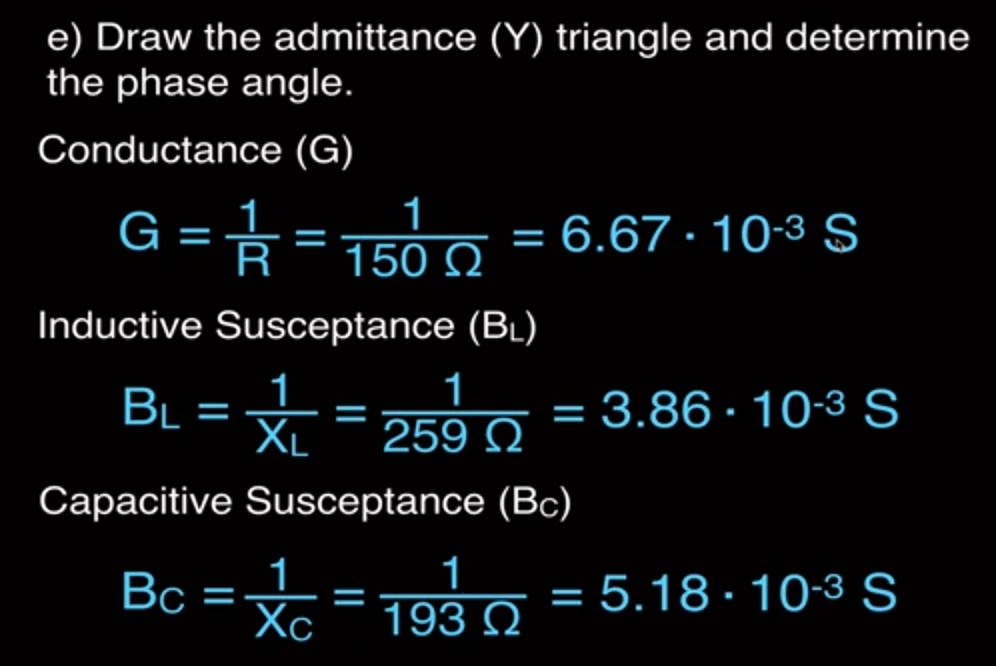 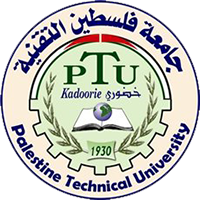 Eng. Asma’  shara’b                                                                               PTUK
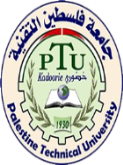 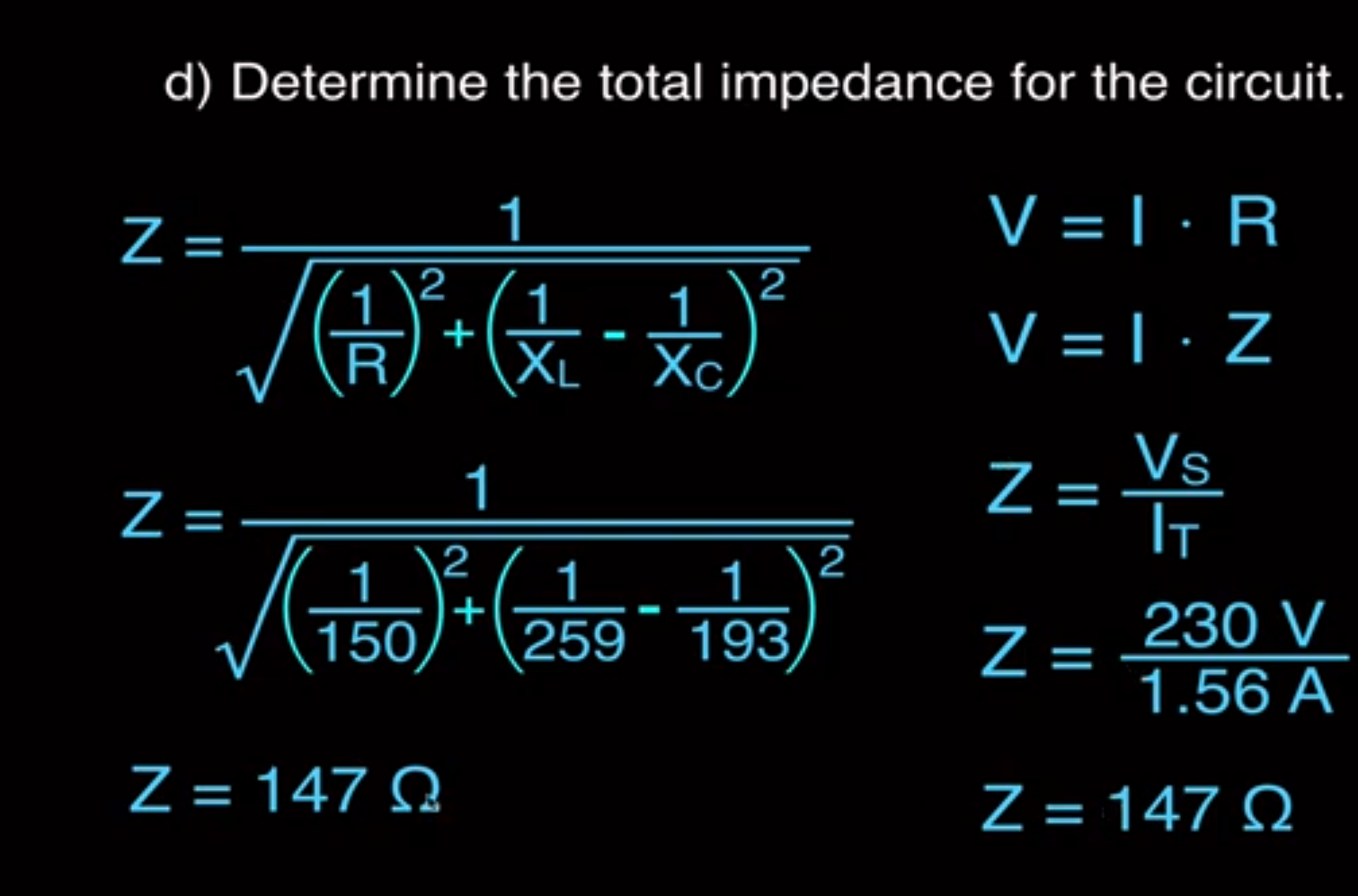 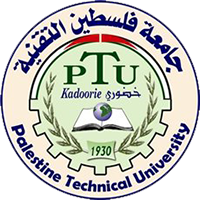 Eng. Asma’  shara’b                                                                               PTUK
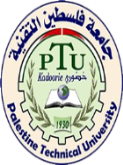 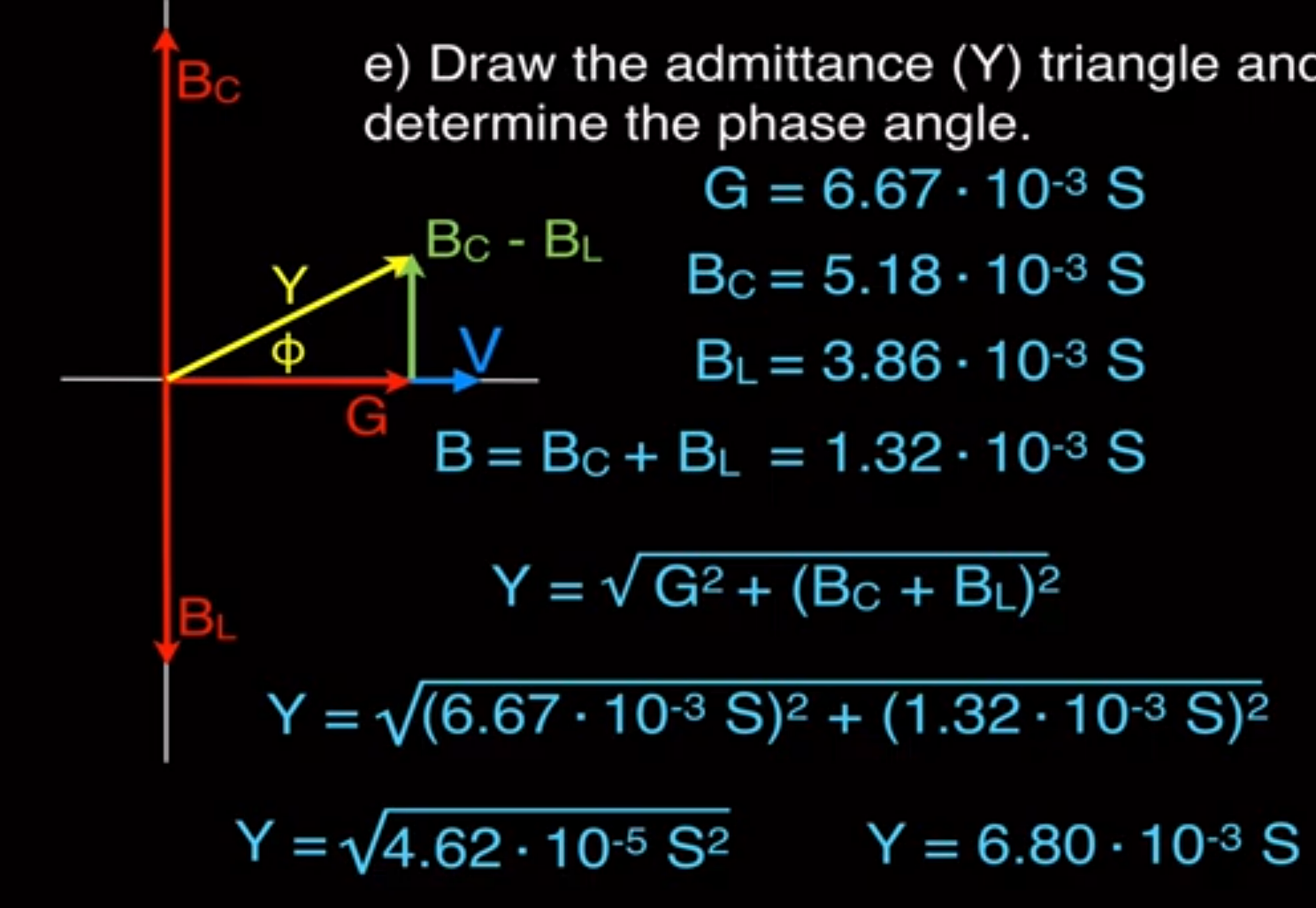 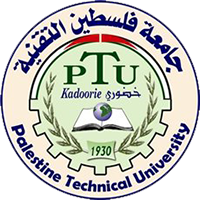 Eng. Asma’  shara’b                                                                               PTUK
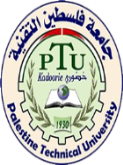 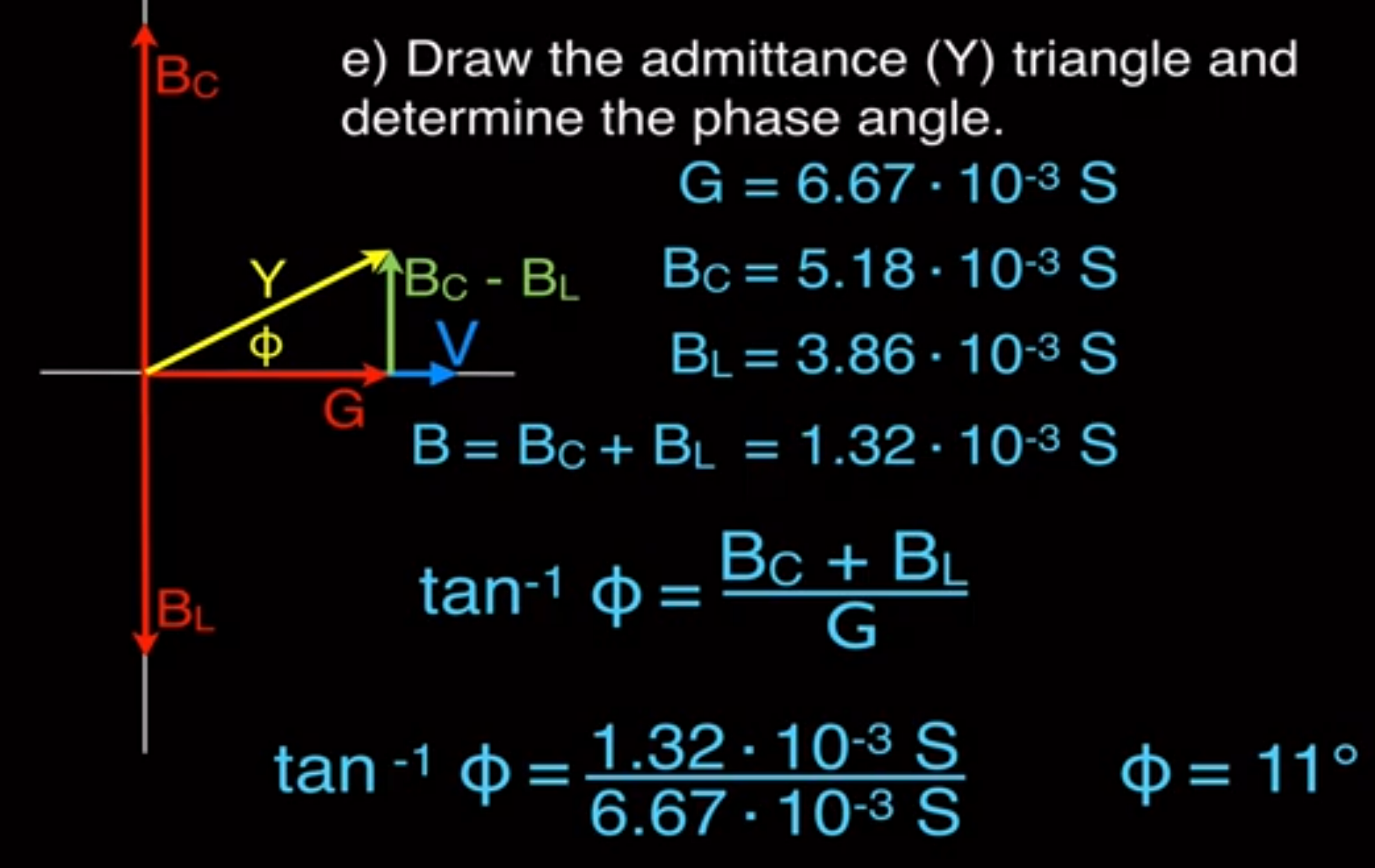 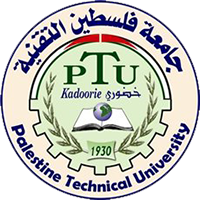 Eng. Asma’  shara’b                                                                               PTUK
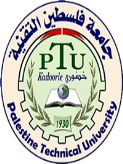 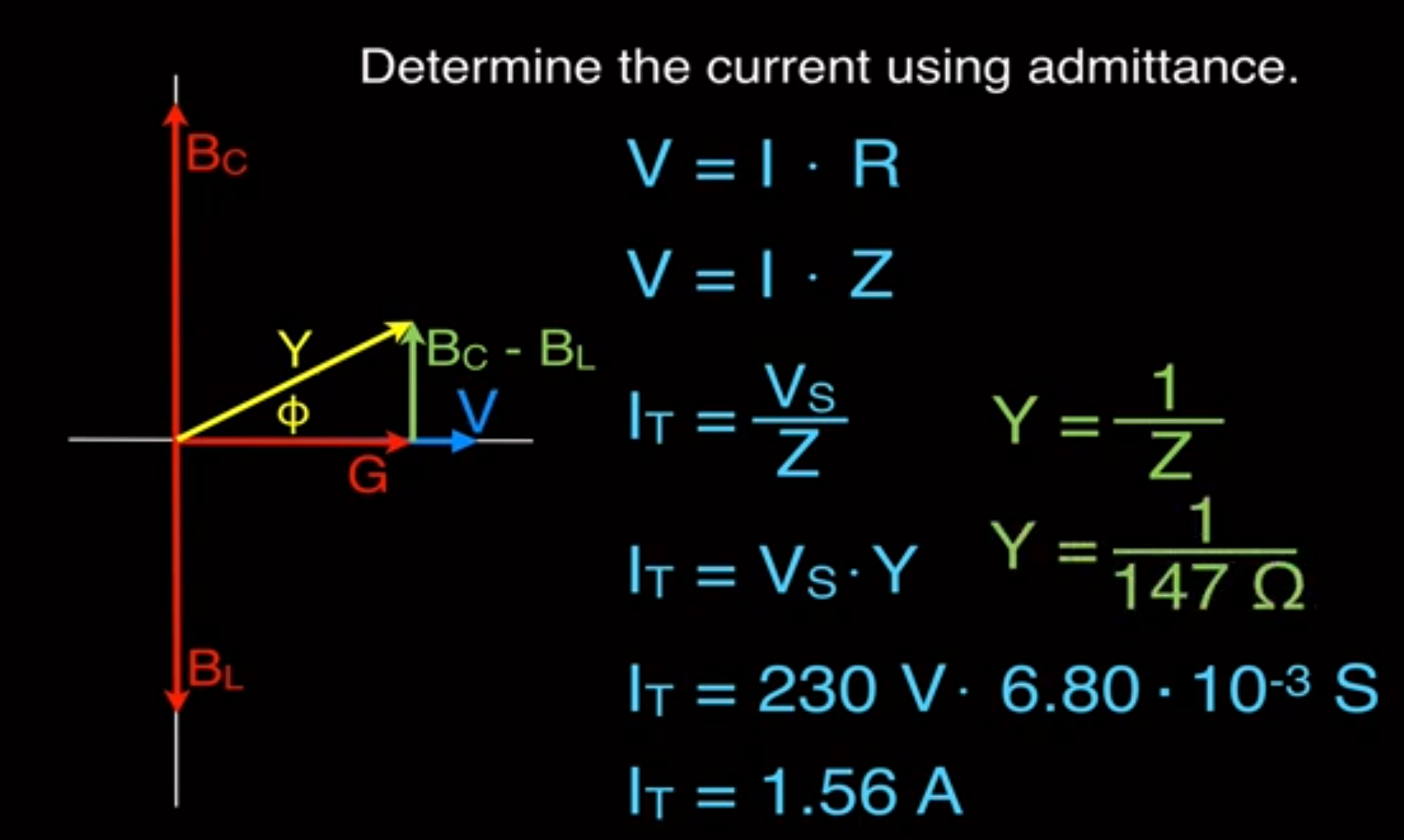 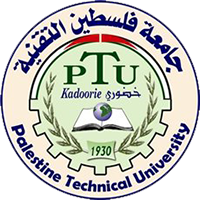 Exercise 3: RLC Parallel Circuit
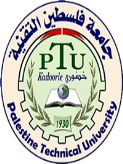 Assemble the RLC parallel circuit in Fig. 15.3.5 on the Electronic Circuits Board. Set the function generator to an output voltage of Urms = 3,2 V, fsine = 1 kHz.


- Check your calculations by measurement on an ammeter.
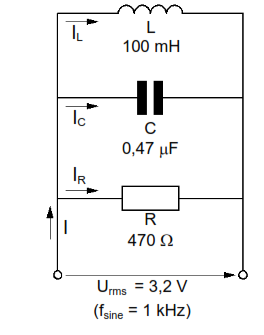 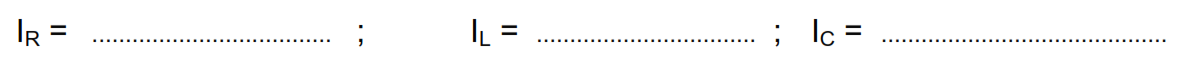 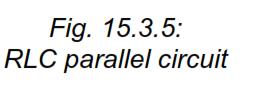 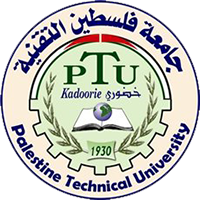 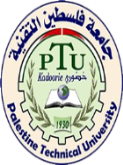 - Draw  the  vector  diagram  of  currents
-From your drawing, determine the apparent current (total current) I.
Result:  I =
- Check  the  value  of  I  from  the  drawing  by  a  calculation using the measured values of current.
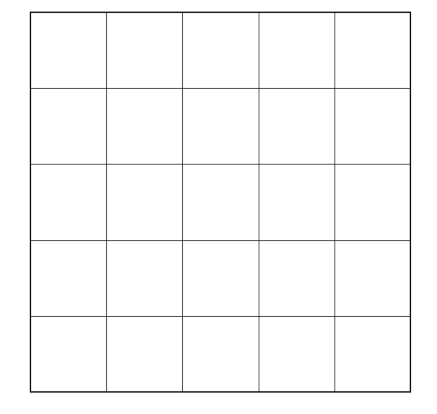 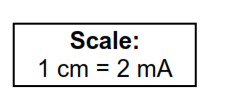 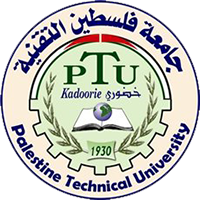 Eng. Asma’  shara’b                                                                               PTUK
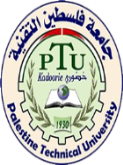 - Calculate the phase shift between apparent current I and reactive current Ic.
How much active power P, is dissipated in the RLC circuit?

Calculate the value of apparent power S, using P and the phase angle φ.

- How does the RLC circuit in Fig. 15.3.5 load the AC voltage source, capacitive or inductive? Give reasons for your answer.
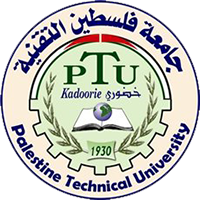 Eng. Asma’  shara’b                                                                               PTUK
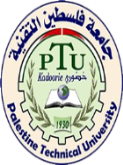 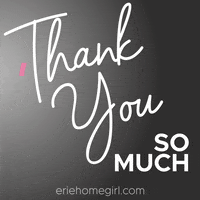 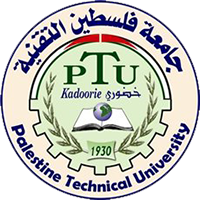 Eng. Asma’  shara’b                                                                               PTUK